Муниципальное бюджетное дошкольное образовательное учреждение «Детский сад № 6 «Семицветик»» 
городского округа город Шарья Костромской области
КНИГИ.
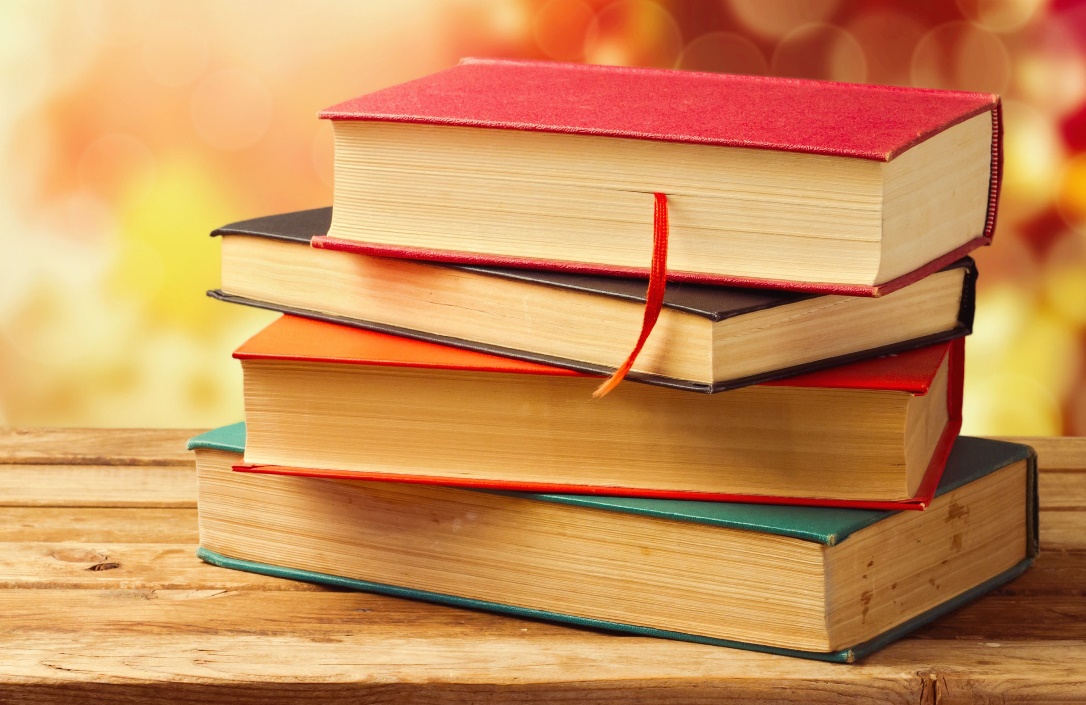 Подготовила: Воспитатель Кольцова Е.А.
Отгадай загадку:
Есть листок, есть корешок. А не куст и не цветок.Нету лап, нету рук.А приходит в дом как друг.На колени к маме ляжет,Обо всём тебе расскажет.
Читать книги любят все. Книги помогают познать окружающий мир, узнать о давно прошедших временах, заглянуть в сказку. С книгой жить намного интересней и веселее!
Бумага
Впервые бумага была изготовлена из тряпья, коры бамбука в Китае. Сейчас бумагу делают из дерева.
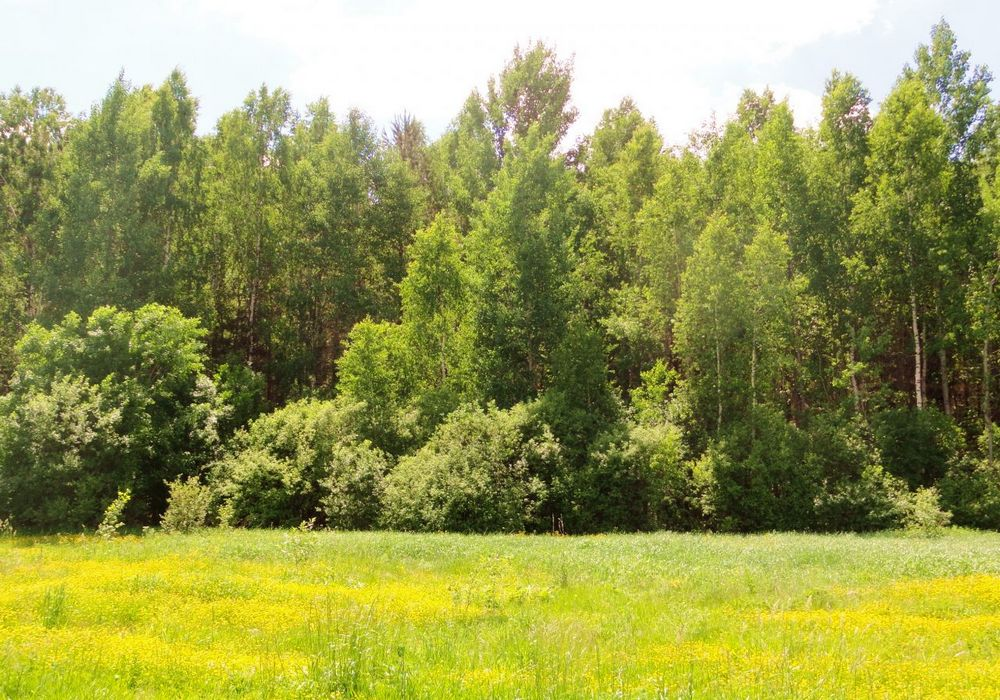 Эта книжная страница
Раньше, знаешь, чем была?
Ели малою частицей,
Ну, а ель в лесу росла.
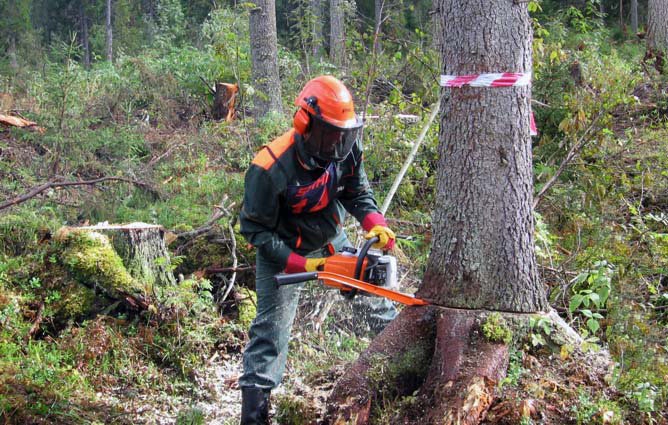 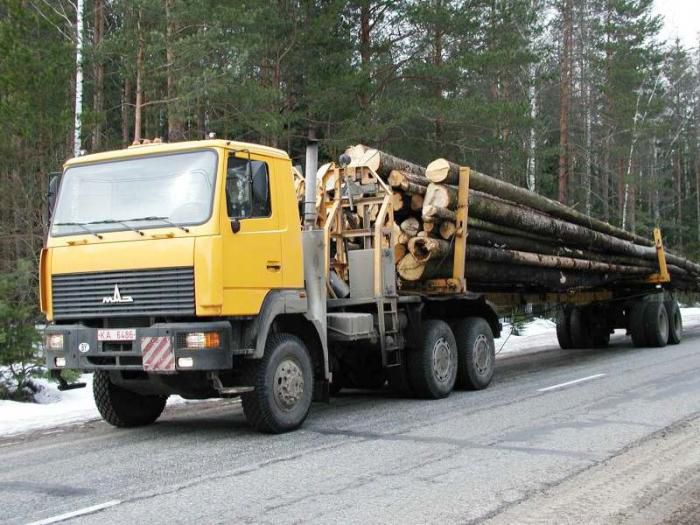 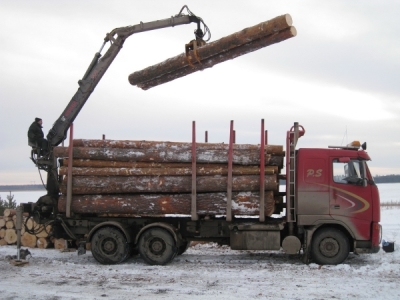 Бумажный  комбинат
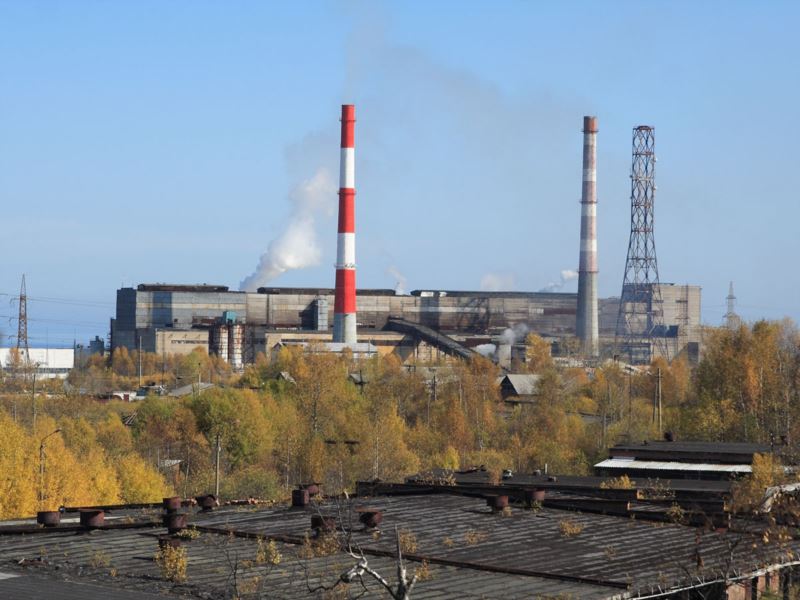 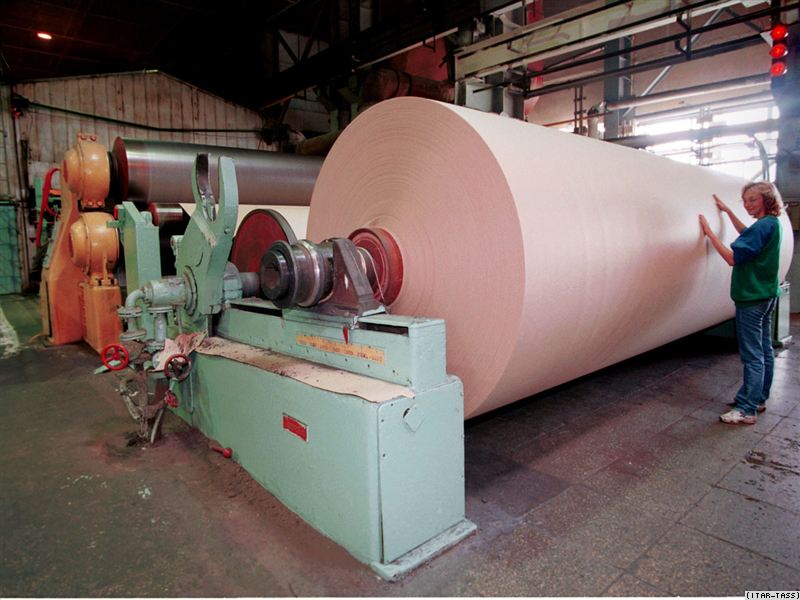 Книгу первую моюБерегу я и люблю.Хоть пока и по слогам,Я ее читаю сам –И с конца, и с серединки,В ней красивые картинки,Есть стихи, рассказы, песни.С книгой жить мне интересней!
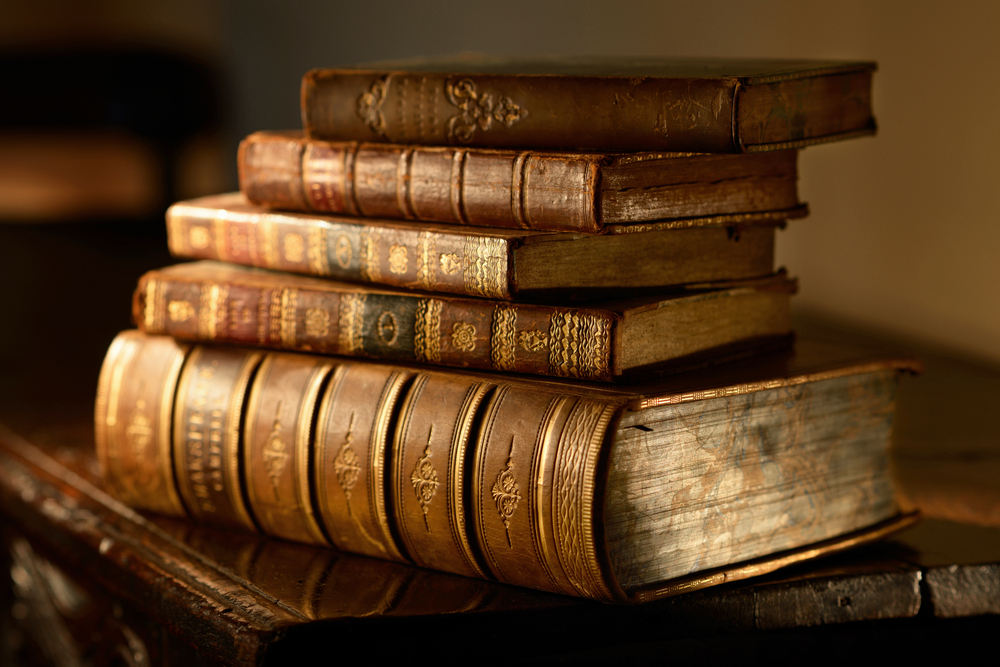 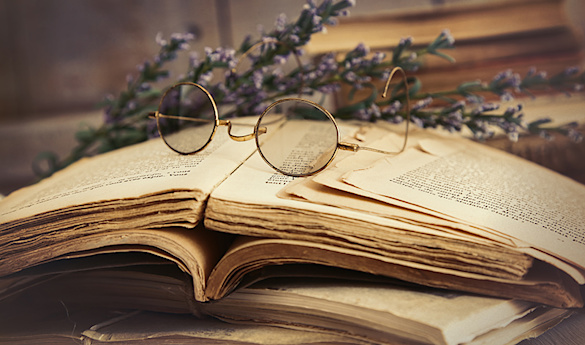 Издательство
Чтобы книга к нам пришла, надо ее придумать. Нелёгок труд писателя, поэта. Чтобы написать хорошую, интересную книгу, нужно много знать и уметь передать свои знания другим. Писатели и поэты приносят свои рукописи в издательство. А знаете ли вы писателей и поэтов?
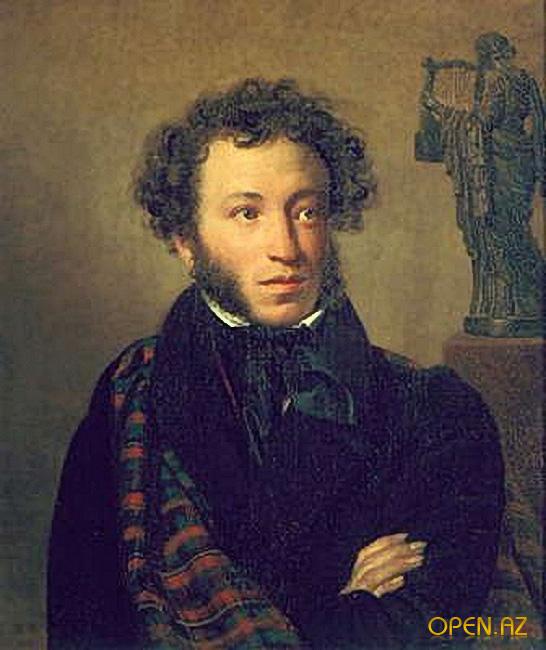 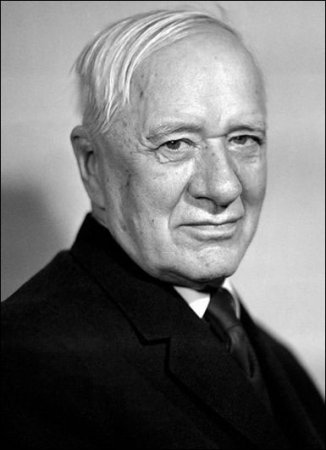 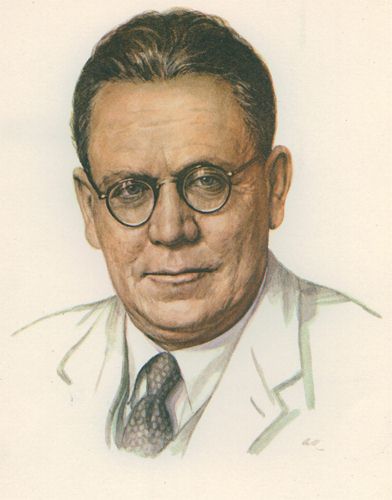 Многие книги выпускаются с яркими иллюстрациями. Их создаёт художник, который должен хорошо знать содержание книги. Иллюстрации помогают нам лучше представить образы и героев. Догадайтесь, из каких книг эти иллюстрации?
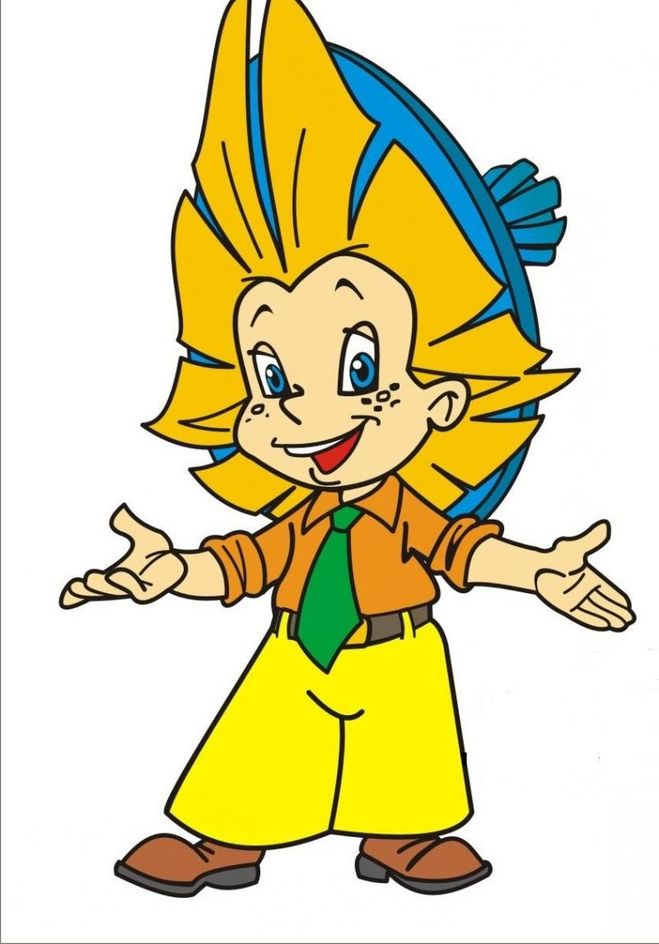 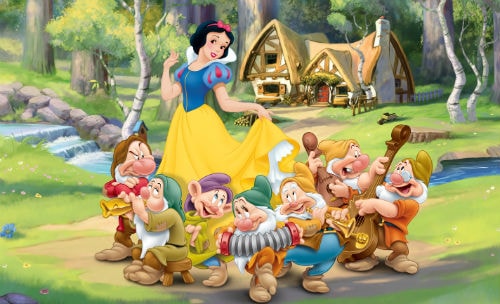 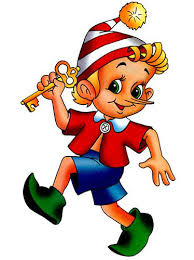 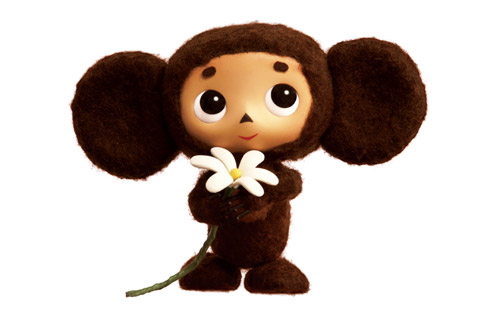 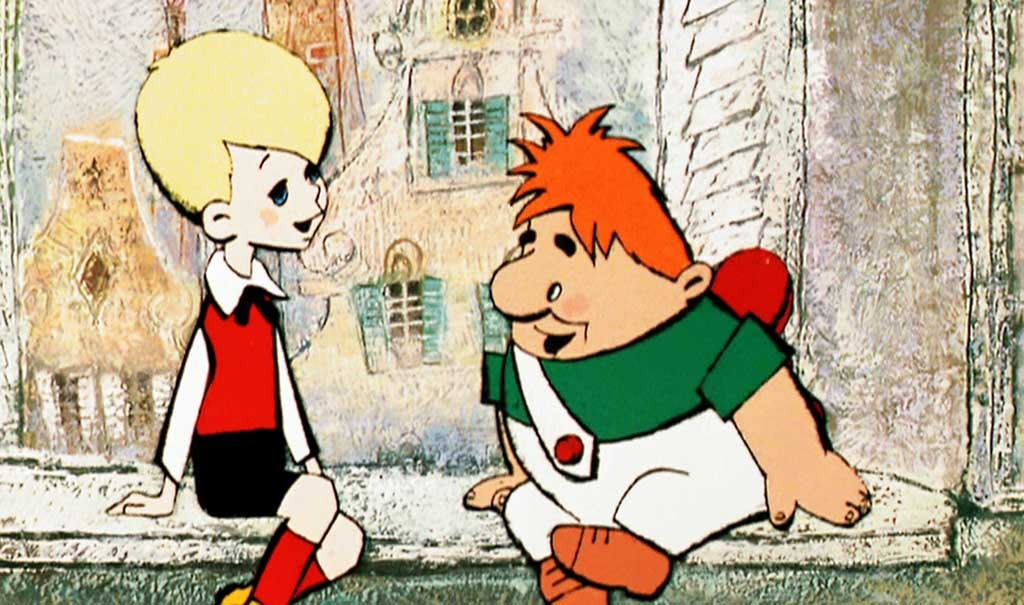 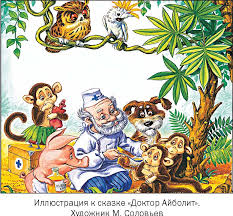 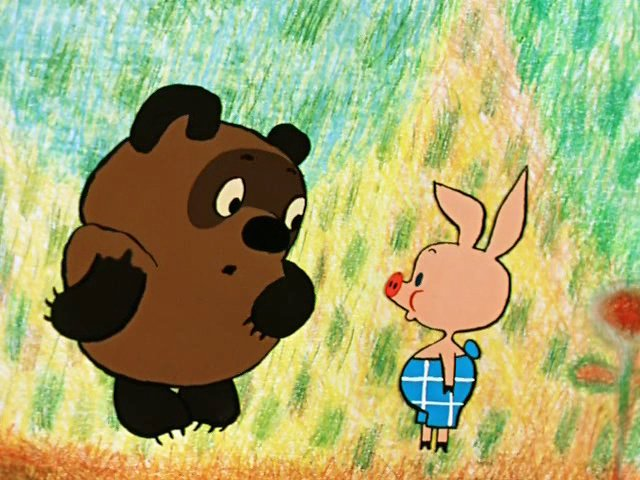 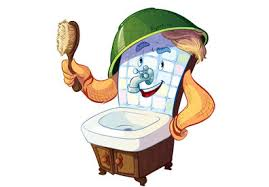 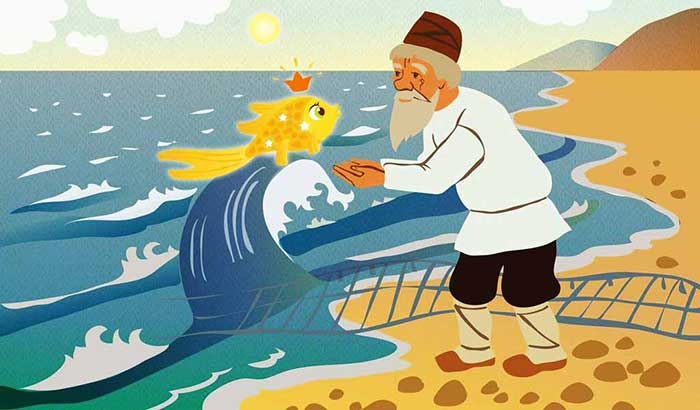 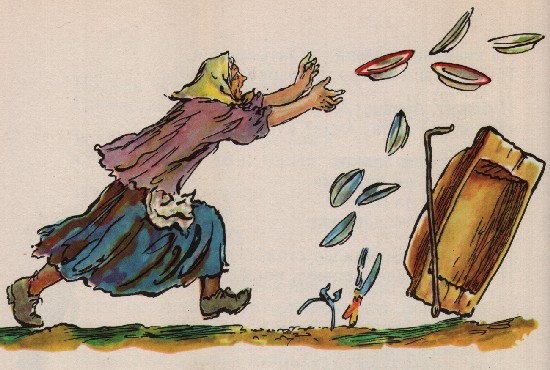 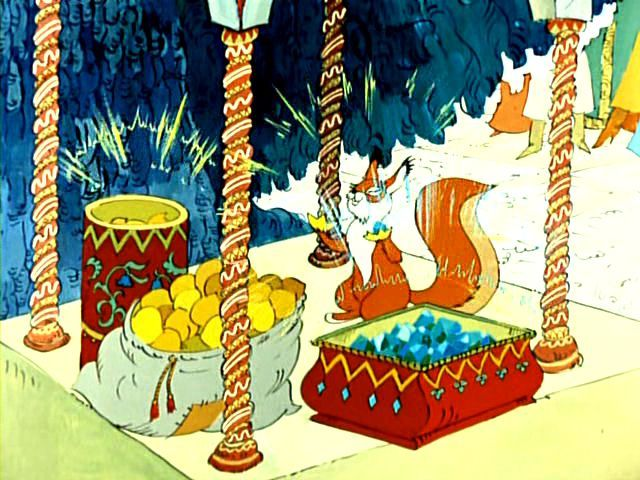 конец